2025.03.03
课程日期
A1120620030004
执业编号
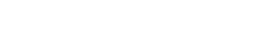 春季躁动、创新牛科技牛
陈灼基
主讲老师
中国·广州
当前的操作思路
1、三板斧：科技方向（阿里概念、腾讯概念、DeepSeek概念、机器人、云计算、AI政务、AI眼镜、智能驾驶、国产算力、芯片半导体、固态电池）的上升回档

2、控盘双突破（智能辅助线、20日、10日、5日均线），走向上的趋势

3、主题猎手战法：结合热点、L2资金等指标

4、中央经济会议定调两大核心方向（2025年）：
                         扩内需、科技创新引领新质生产力
总理工作报告——今年重点工作
财政：赤字率拟按4%左右安排，赤字规模比上年增加1.6万亿元
政府投资：拟安排地方政府专项债券4.4万亿元、比上年增加5000亿元。合计新增政府债务总规模11.86万亿元、比上年增加2.9万亿元
特别国债：拟发行超长期特别国债1.3万亿元、比上年增加3000亿元。拟发行特别国债5000亿元
消费：实施提振消费专项行动。安排超长期特别国债3000亿元支持消费品以旧换新
新质生产力：推动商业航天、低空经济等新兴产业安全健康发展。培育生物制造、量子科技、具身智能、6G等未来产业。加快制造业数字化转型。大力发展智能网联新能源汽车、人工智能手机和电脑、智能机器人等新一代智能终端以及智能制造装备
教育：扩大高中阶段教育学位供给，逐步推行免费学前教育
市场环境：落实解决拖欠企业账款问题长效机制。开展规范涉企执法专项行动
开放：推动互联网、文化等领域有序开放，扩大电信、医疗、教育等领域开放试点
住房：持续用力推动房地产市场止跌回稳。加力实施城中村和危旧房改造。推进收购存量商品房。继续做好保交房工作
乡村振兴：深入实施种业振兴行动。启动中央统筹下的粮食产销区省际横向利益补偿，加大对产粮大县支持。拓宽农民增收渠道
城镇化：推动将符合条件的农业转移人口纳入住房保障体系。持续推进城市更新和城镇老旧小区改造
生态：健全绿色消费激励机制，推动形成绿色低碳的生产方式和生活方式
就业：拓宽高校毕业生等青年就业创业渠道。加强灵活就业和新就业形态劳动者权益保障。提高技能人才待遇水平
医疗卫生：优化药品集采政策，强化质量评估和监管。居民医保和基本公共卫生服务经费人均财政补助标准分别再提高30元和5元
社会保障：城乡居民基础养老金最低标准再提高20元。制定促进生育政策，发放育儿补贴
今日热门消息解读
1、科技：
4月1日出版的第7期《求是》杂志发表中共中央总书记、国家主席、中央军委主席习近平的重要文章《朝着建成科技强国的宏伟目标奋勇前进》。文章指出，建设科技强国，是全党全国的共同责任。要树立雄心壮志，鼓足干劲、发愤图强、团结奋斗，朝着建成科技强国的宏伟目标奋勇前进！

2、数据要素：
国新办就第八届数字中国建设峰会有关情况举行发布会，国家数据局局长刘烈宏表示，下一步，将继续坚持数据要素市场化配置改革一条主线，建立健全数字中国建设统筹推进机制，推出数字中国发展指标体系和发展指数，综合反映数字中国建设运行态势。
今日热门消息解读
3、ai 智能体：
3月31日，智谱发布新版AI Agent（智能体）产品AutoGLM沉思。CEO张鹏透露，14天前，智谱秘密开展一项测试——注册小红书账号，定位生活科普，利用Agent生成笔记，并在一天内赚到500元。

4、存储芯片：
全球知名的存储产品供应商闪迪（SanDisk）发予客户的涨价函披露。据称，闪迪将于今年4月1日开始实施涨价，涨幅将超10%，该举措适用于所有面向渠道和消费类产品。不仅如此，闪迪还预告将继续进行频繁的定价审查，预计在接下来的季度还会有额外的涨幅。
关注热点板块
1、国产算力、云计算：
三大运营商全部接入DeepSeek模型，阿里、腾讯、华为等巨头AI获新进展，AI云计算资本开支或将逐步提升。根据公开消息，苹果或将携手阿里巴巴开发国行版iPhone AI功能；腾讯AI助手“腾讯元宝”于2025年2月13日正式接入DeepSeek-R1满血版模型，2025年2月15日，根据公开信息，微信正在灰测接入DeepSeek R1模型，部分用户已经可以内测相关AI搜索功能；2025年2月12日，华为云宣布正式上线DeepSeek V3/R1 671B“满血版”大模型。
创新牛、科技牛正式启航


2、机器人：

黄仁勋：AI正掀起科学革命 机器人时代正在到来；

全球巨头投资入局：华为、宁德时代、特斯拉、英伟达、微软纷纷巨资投资机器人

宇树机器人性能持续加速突破
关注热点板块
3、DeepSeek产业链：
微信搜一搜在调用混元大模型丰富 AI 搜索的同时，近日正式灰度测试接入DeepSeek。被灰度到的用户，可在对话框顶部搜索入口，看到“AI搜索”字样，点击进入后，可免费使用DeepSeek-R1满血版模型。除了微信，腾讯多个产品正在探索接入DeepSeek。

4、数字经济、AI 应用：
国常会会议提出，发展平台经济事关扩内需、稳就业、惠民生，事关赋能实体经济、发展新质生产力。要加大政策支持力度，壮大工业互联网平台体系，支持消费互联网平台企业挖掘市场潜力，强化平台经济领域数据要素供给，促进数据依法有序跨境流动，增强平台经济领域政策与宏观政策取向一致性。

AI应用、AI营销、AI广告开始逐渐爆发
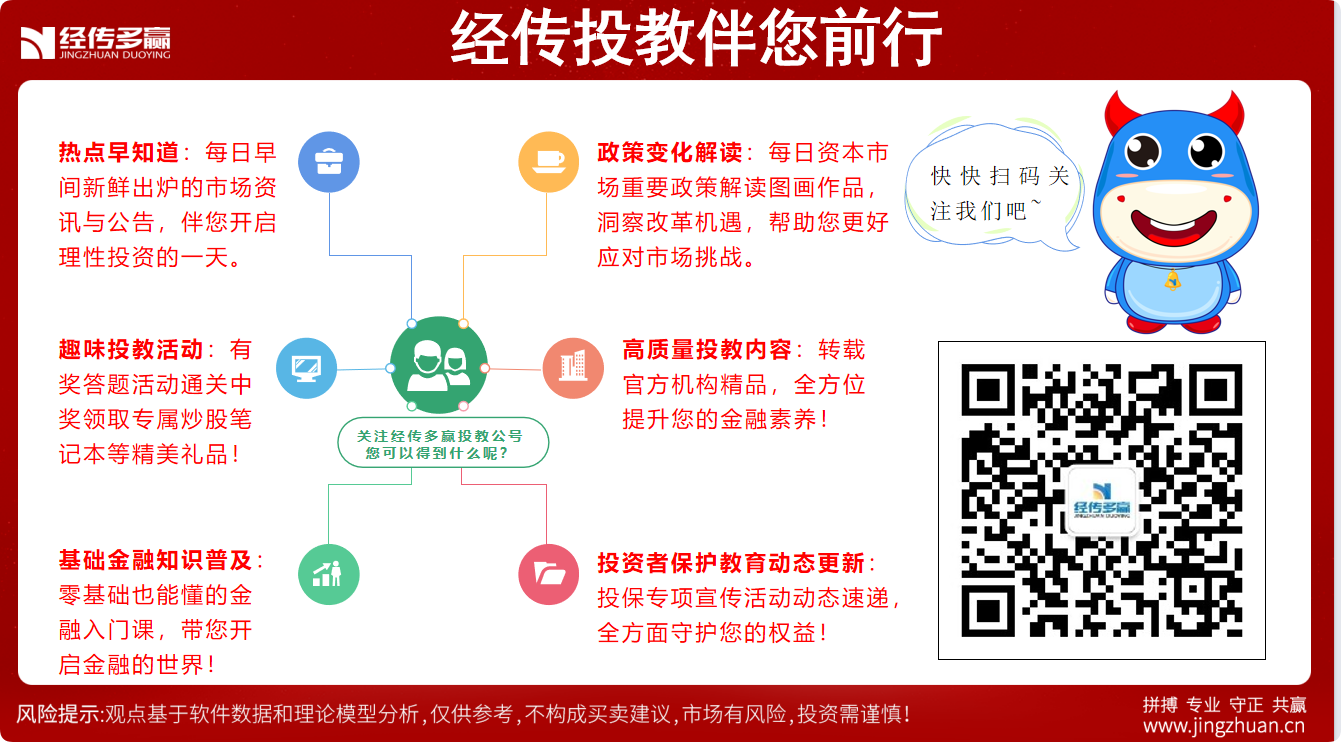 操作策略
仓位：五成——七成

策略：两个中线个股，两个短线个股
             
             或者，三个中线、吃波段收益，一个短线

             剩余资金灵活做T
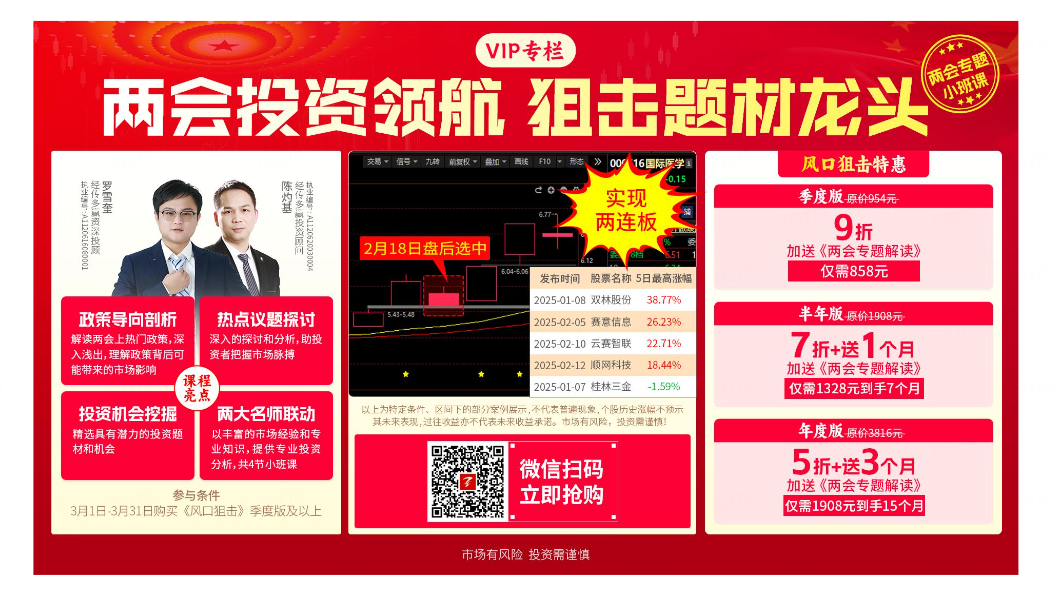 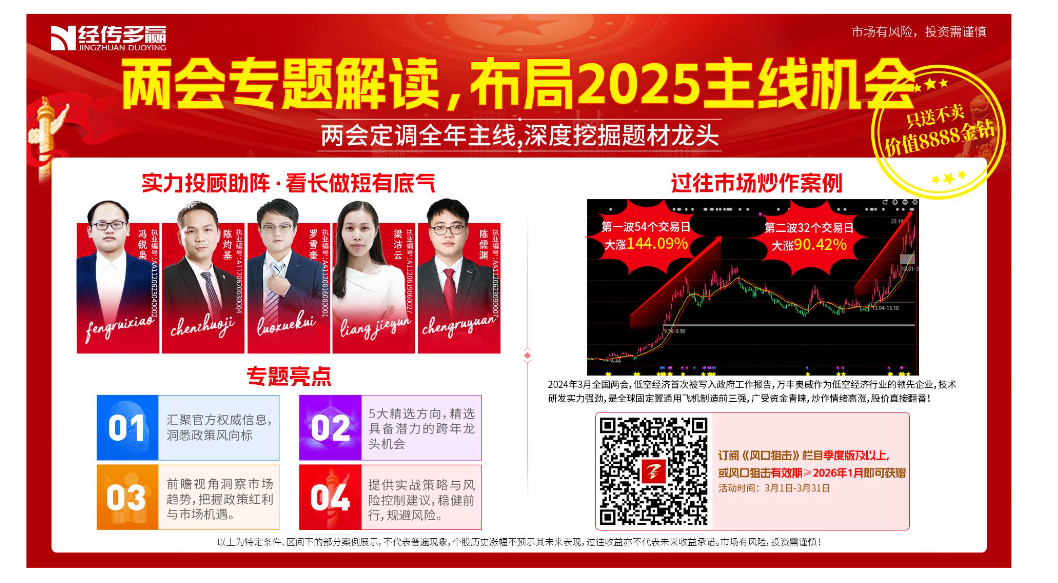 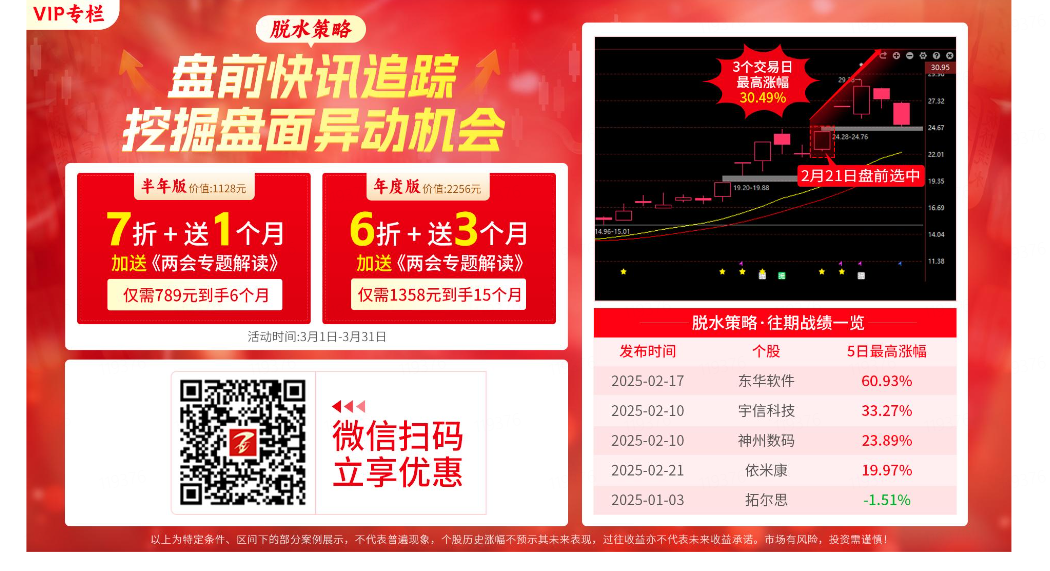 第三个“国九条”
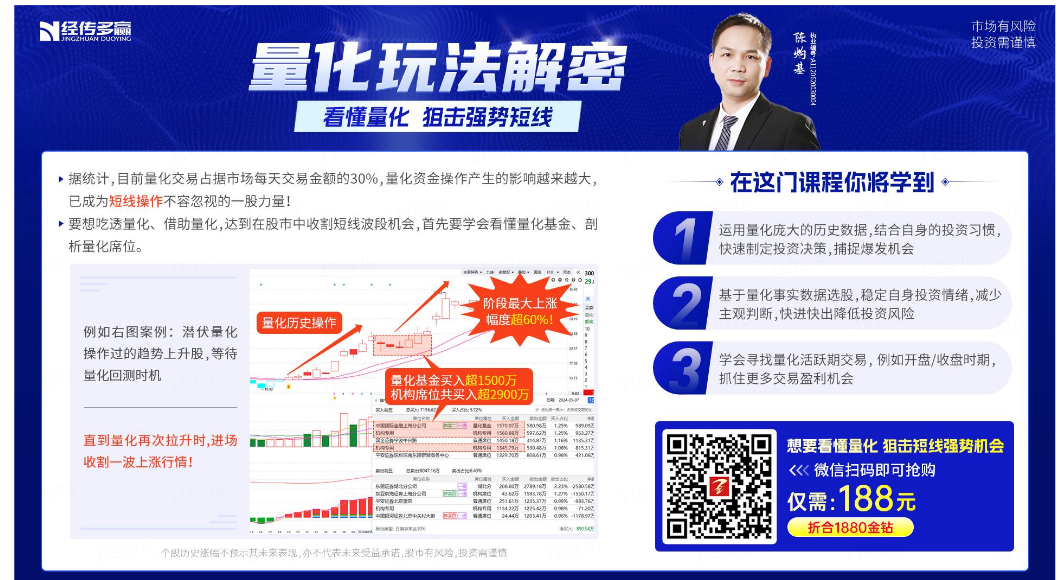 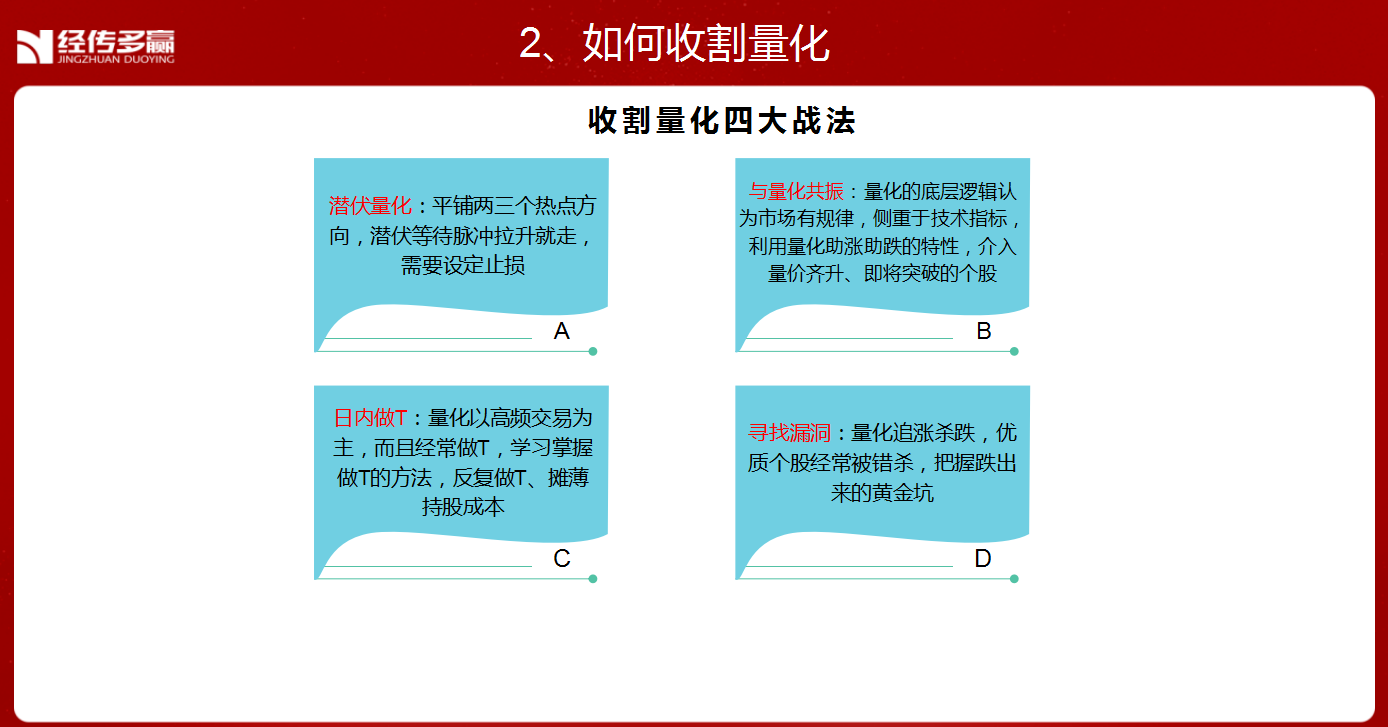 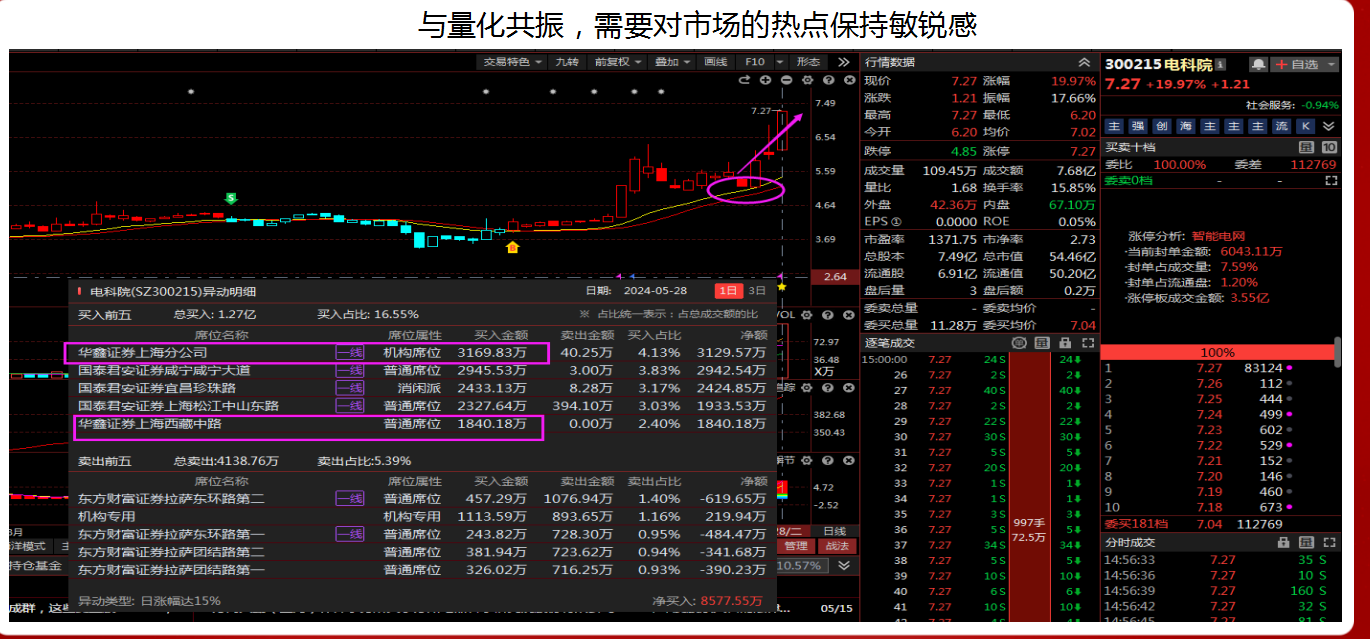 风口阻击二维码
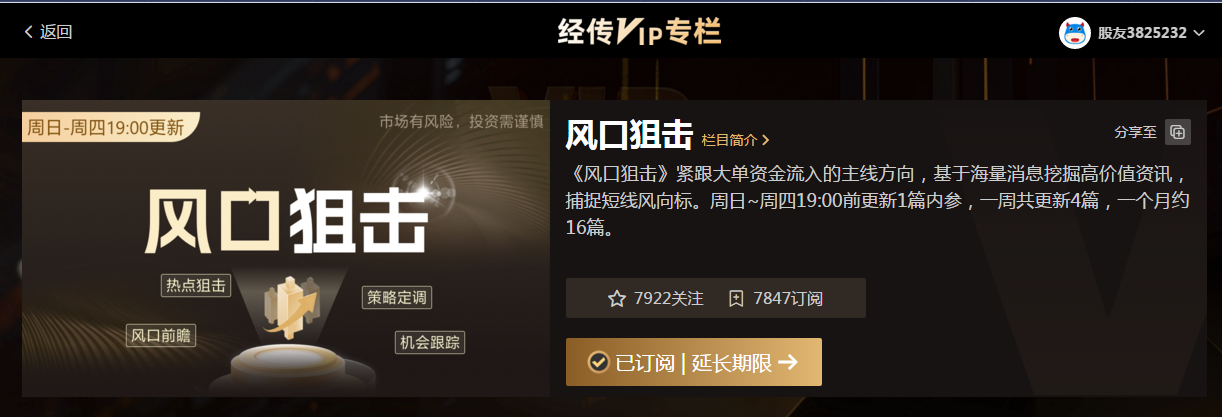 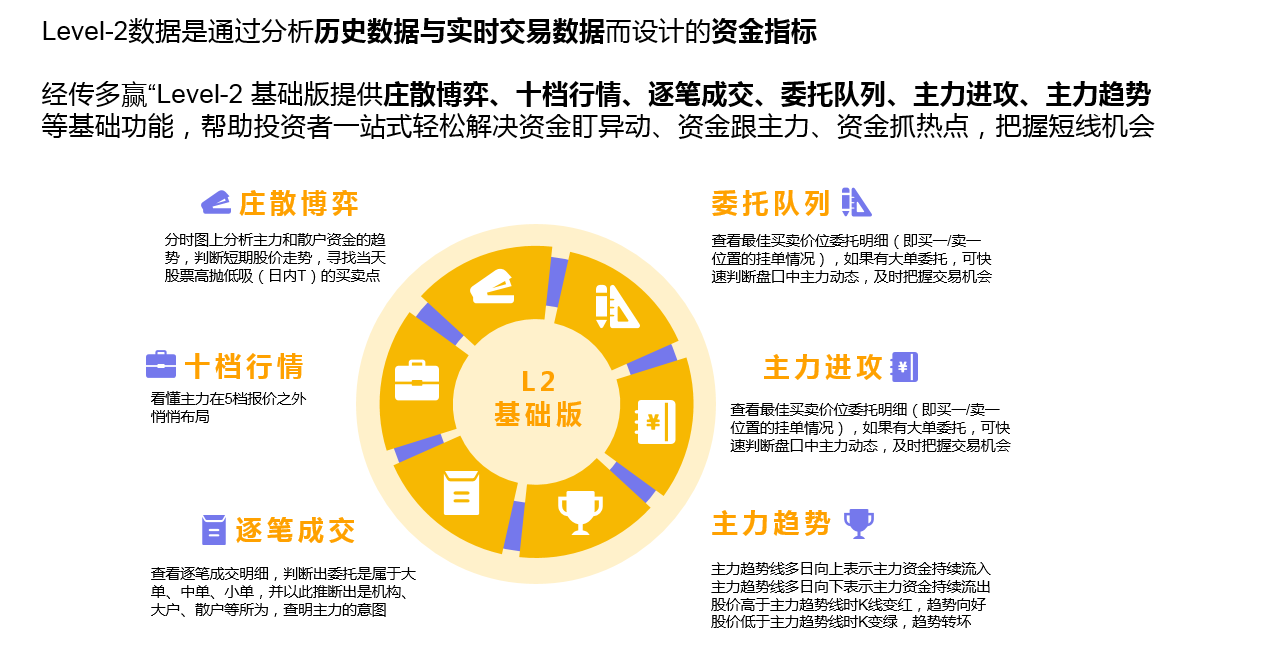 四大战法叠加四线开花
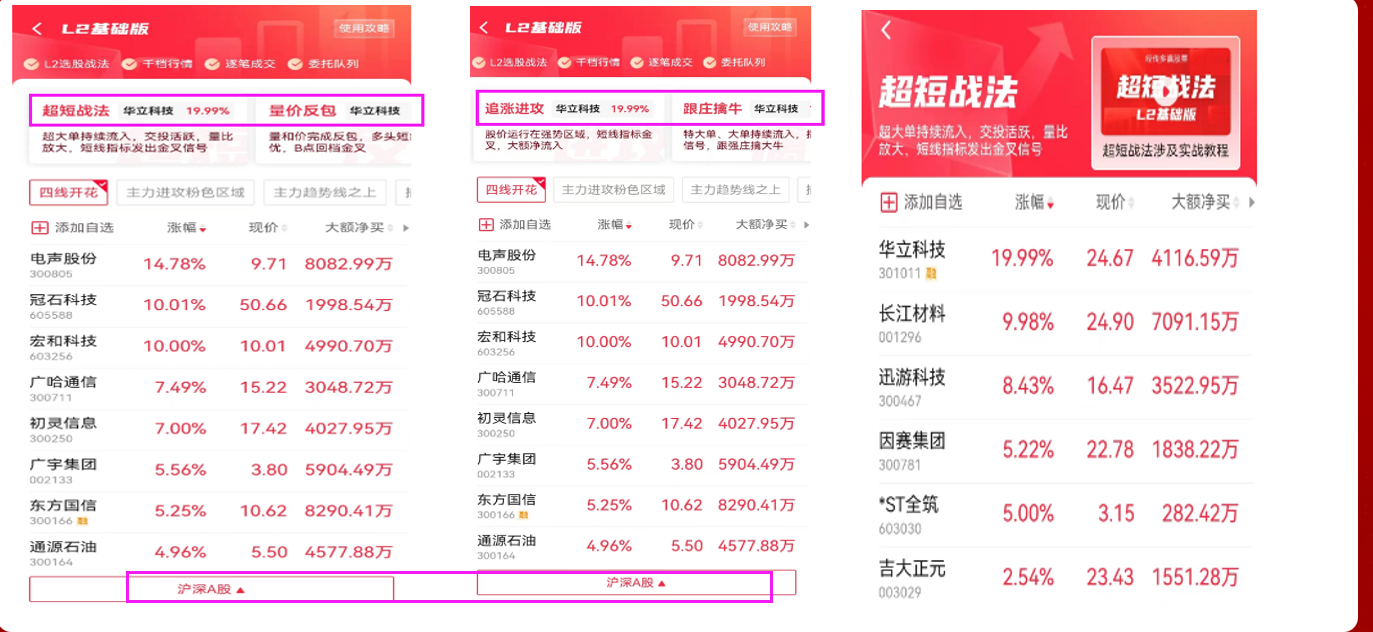 庄散博弈
庄散博弈：将个股资金流分为4种档次，盘中分类并计算出这4类不同档次资金的买卖力度和方向，方便用户看出股票的主力类型及买卖方向。
红色线（皇帝）：代表特大单净额   黄色线（官员）：代表大单净额
蓝色线（地主）：代表中单净额      绿色线（农民）：代表小单净额
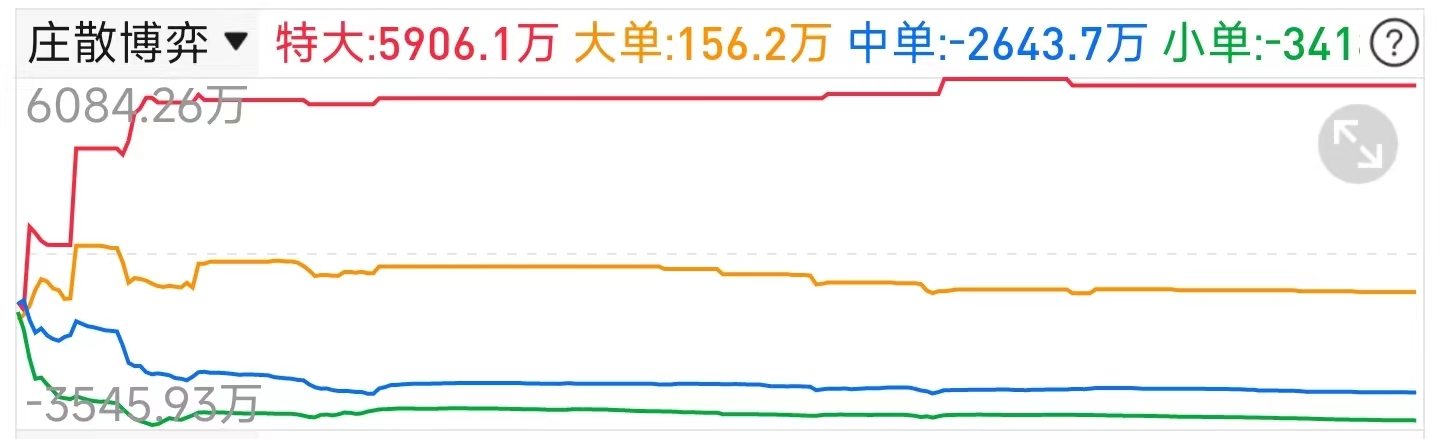 四线开花
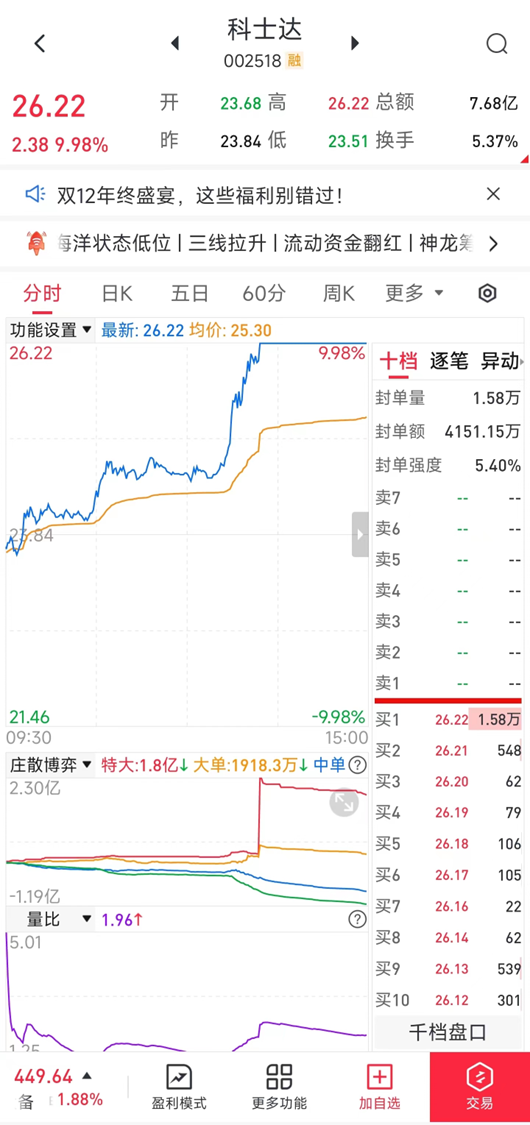 庄散博弈（最强形态）：红线、黄线呈现向上（红线第一，黄线第二）
蓝线、绿线呈现向下（蓝线第三，绿线第四）
说明主力的超大单和大单形成合力抢夺散户筹码，此时个股容易大幅拉升甚至出现涨停板。
L2基础版使用方法
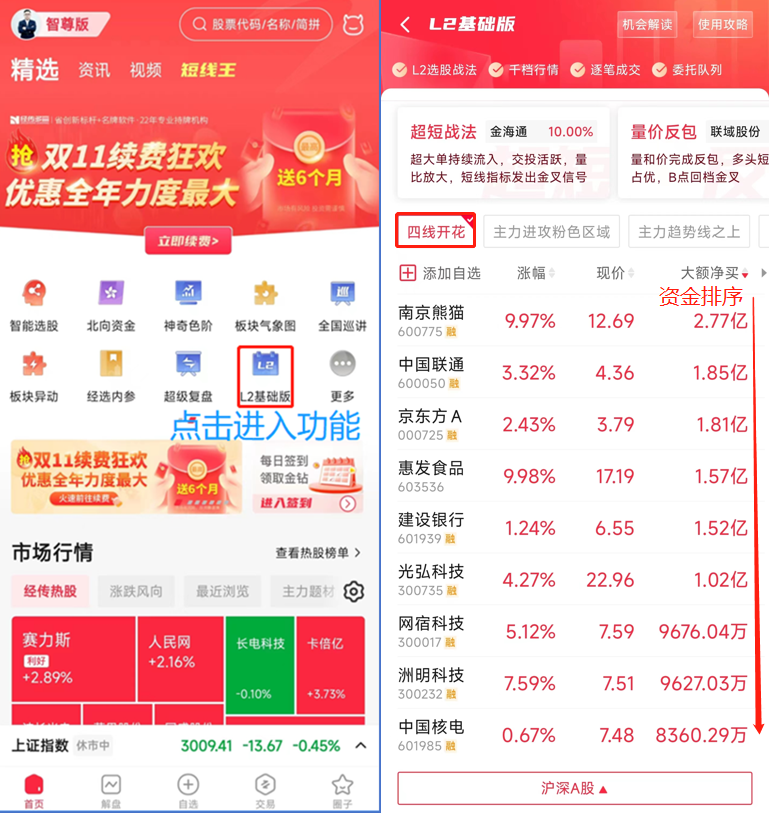 战法选股步骤（普通）：①首页点击进入“L2基础版”②勾选“四线开花”筛选③点击“大额净买”排序

④得到全市场当日主力最青睐的个股优点：全市场个股一览无遗缺点：个股太多，无从下手
L2基础版使用方法
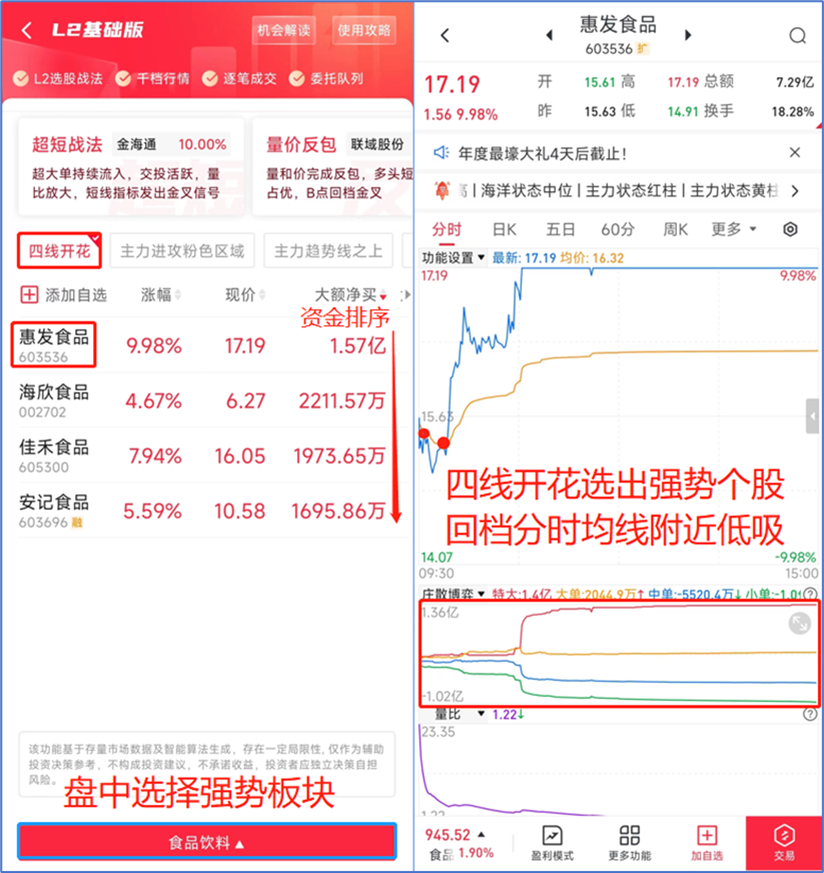 战法选股步骤（强化）：①首页点击进入“L2基础版”②盘中选择强势板块（消息/预判/看好）

③勾选“四线开花”筛选④点击“大额净买”排序

⑤得到板块当日主力最青睐的个股
优点：更加精准，便于捕捉主力小动向
缺点：板块容易判断错误
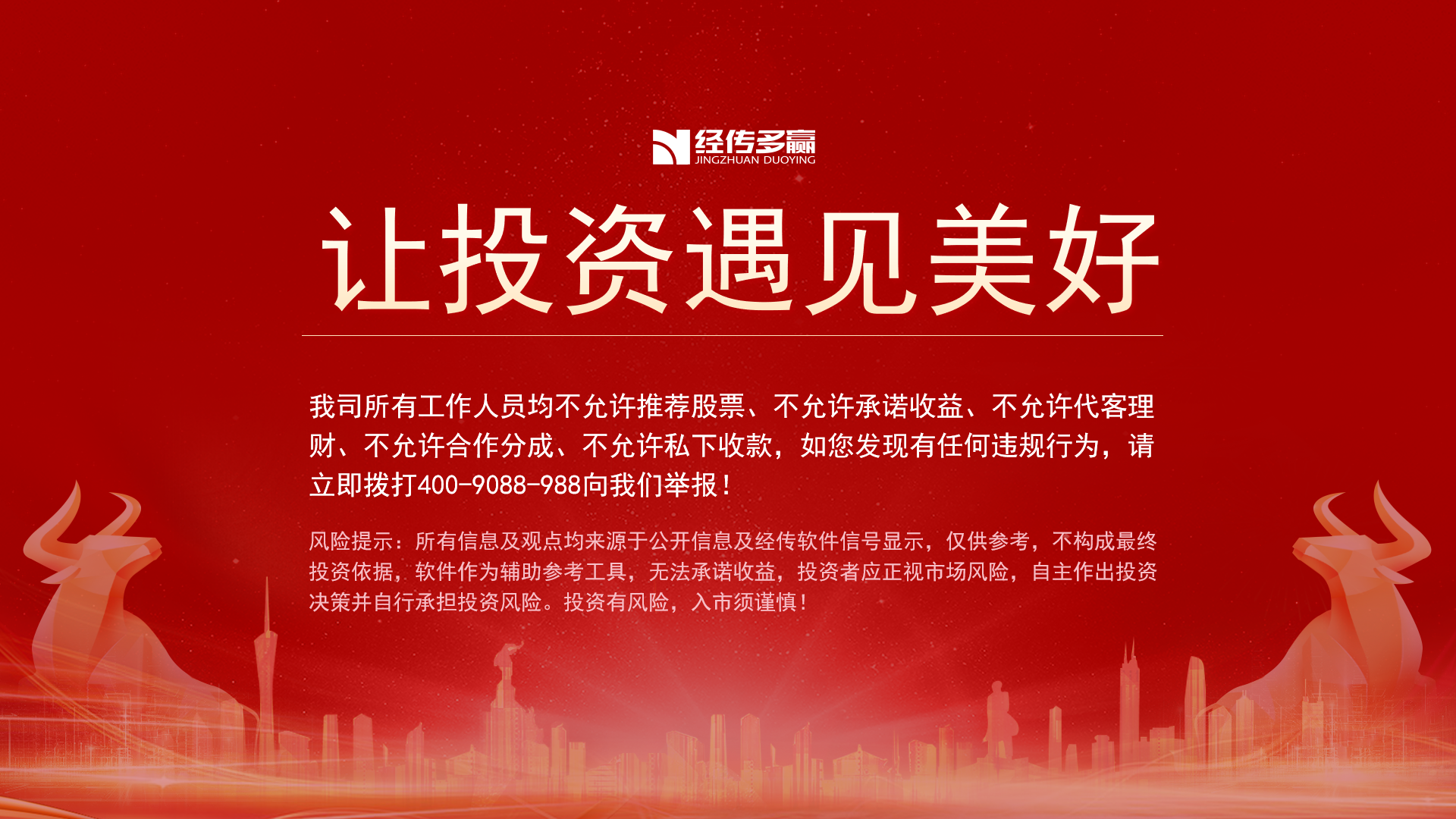